Угроженост села Вреоци       и његове околине


          Аутори:Tијана Ђурић VIII1
                    Лена Танаковић VIII1        
          Ментор: Гордана Родић
Село Вреоци лежи на око 40 000 тона Лигнита, због кога ће ускоро бити збрисано са лица земље.
Вреоци са околином су на еколошкој карти света, у Лондону, означени као црна тачка.
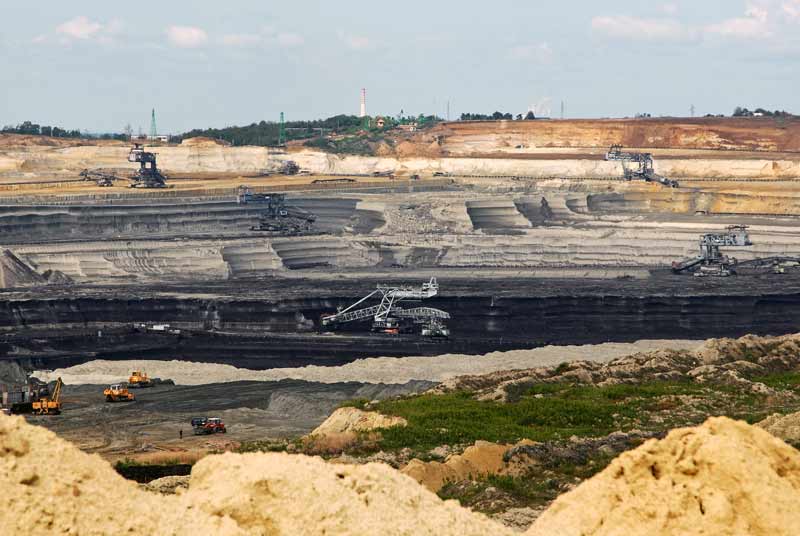 Угроженост биодиверзитета је       уништавање природних станишта, загађивање животне средине и климатске промене изазване људским активностима. 



   ПОСРЕДНО         НЕПОСРЕДНО
Загађивачи ваздуха у Вреоцима су саобраћај и индустрија:
 Издувни гасови возила која свакодневно транспортују угаљ и која превозе раднике.
 Највећи загађивач ваздуха је димни гас који настаје сагоревањем угља у Топлани Вреоци и сагоревањем слојева угља у површинском копу.
Штетне материје као продукт сагореваања су:
 Угљен диоксид
 Угљен моноксид
 Сумпор диоксид
 Оксиди азота
 Пепео и чађ
Њиховом хемиjском реакцијом настају опасна једињења од којих настају КИСЕЛЕ КИШЕ.
Загађивачи воде и земљишта су:
 Киселе кише
 Отпадне воде са присуством Фенола
 Угљена прашина, чађ и пепео
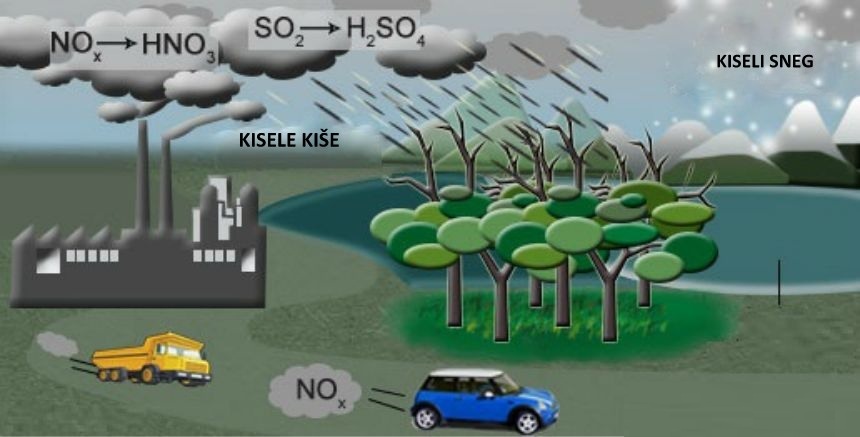 Токсичне материје које путем воде и земљишта доспевају у живе организме:
 рибе у рекама,барама и језерима
 воће, поврће и  житарице које се гаје на том земљишту
 домаће и дивље животиње
 људе
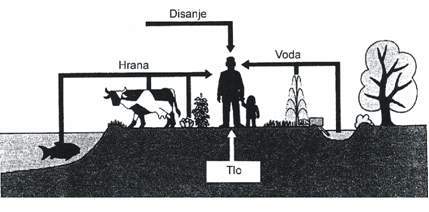 Дејство Фенола на живи свет:
 Најотровнији је чист Фенол који се удише јер директно делује на крвне ћелије, улази у њих уништава беланчевине и доводи до смрти ћелија.
 Преко коже оштећује нервни систем, јетру и бубреге.
 Преко водем утиче на биљни и животињски свет уништава бактерије која су прва карика у ланцу исхране.
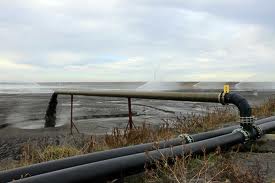 Површински коп приликом напредовања у експлоатацији угља скида површински слој земље а тиме уништава читав екосистем:
 шуме
 ливаде 
 њиве 
 плодну земљу
 насеља
 животињски
      свет
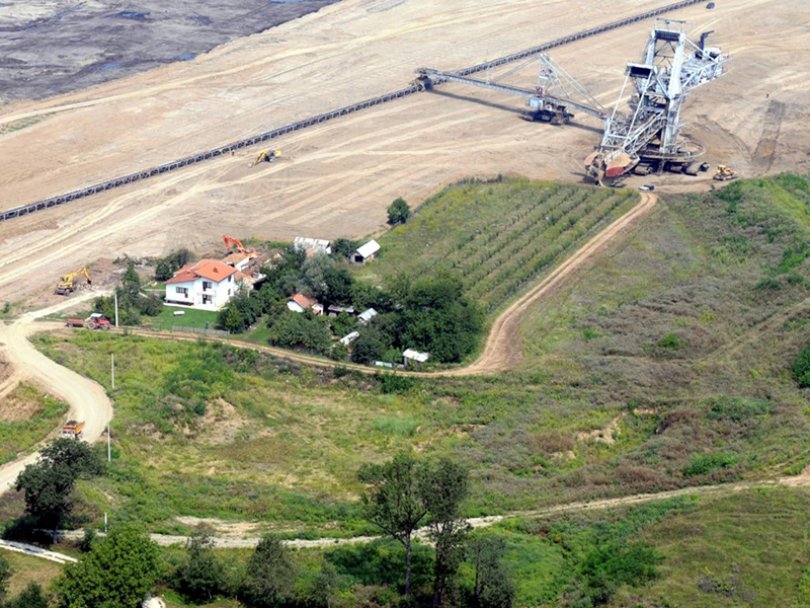 Површински коп “Колубара” својим напредовањем такође мења токове подземних и надземних вода.
 Досада је два пута мењан ток реке Колубаре.
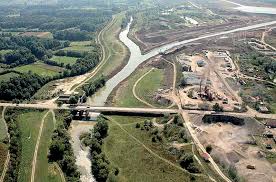 Последице ових загађења су:
Помори риба




 Уништење станишта
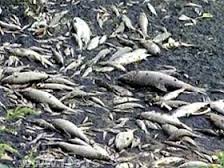 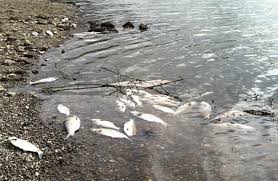 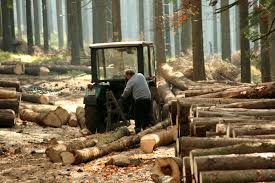 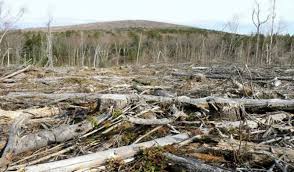 Последице удисање токсичних гасова:
 Болест плућа



 Канцерогена обољења
 Мутагене промене
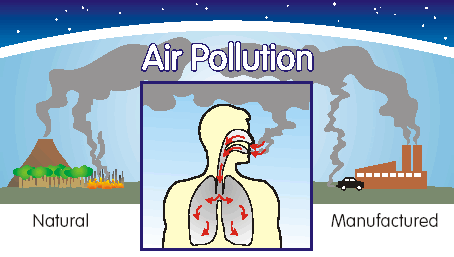 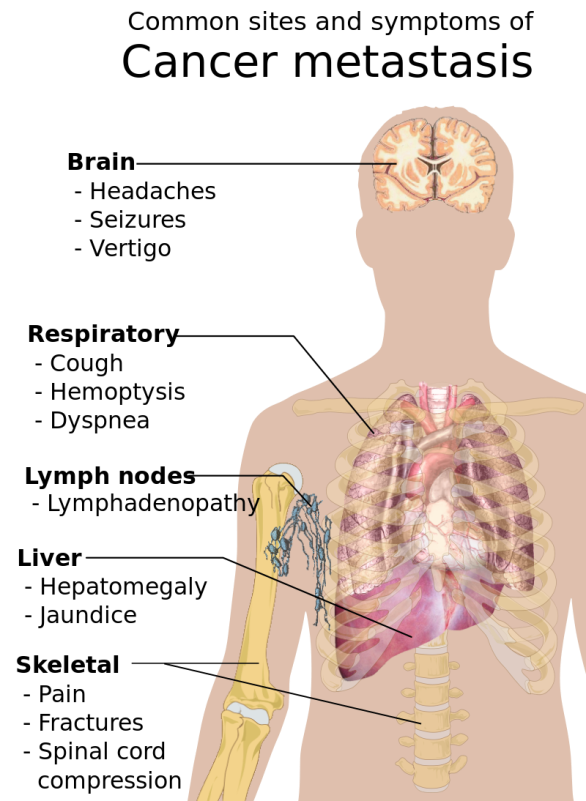 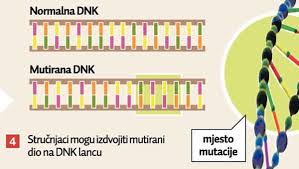 У будућности се морају поштовати граничне вредности емисије (GVE) загађујућих материја у води и ваздуху које су прописане SRPS стандардом, у супротном може довести до катастрофалних последица по цео живи свет!!!
ПРОБУДИМО СВЕСТ О ОЧУВАЊУ
ЖИВОТНЕ СРЕДИНЕ
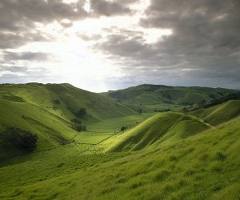 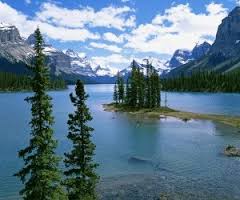